1 Common toxins produced by Aspergillus and Penicillium species.
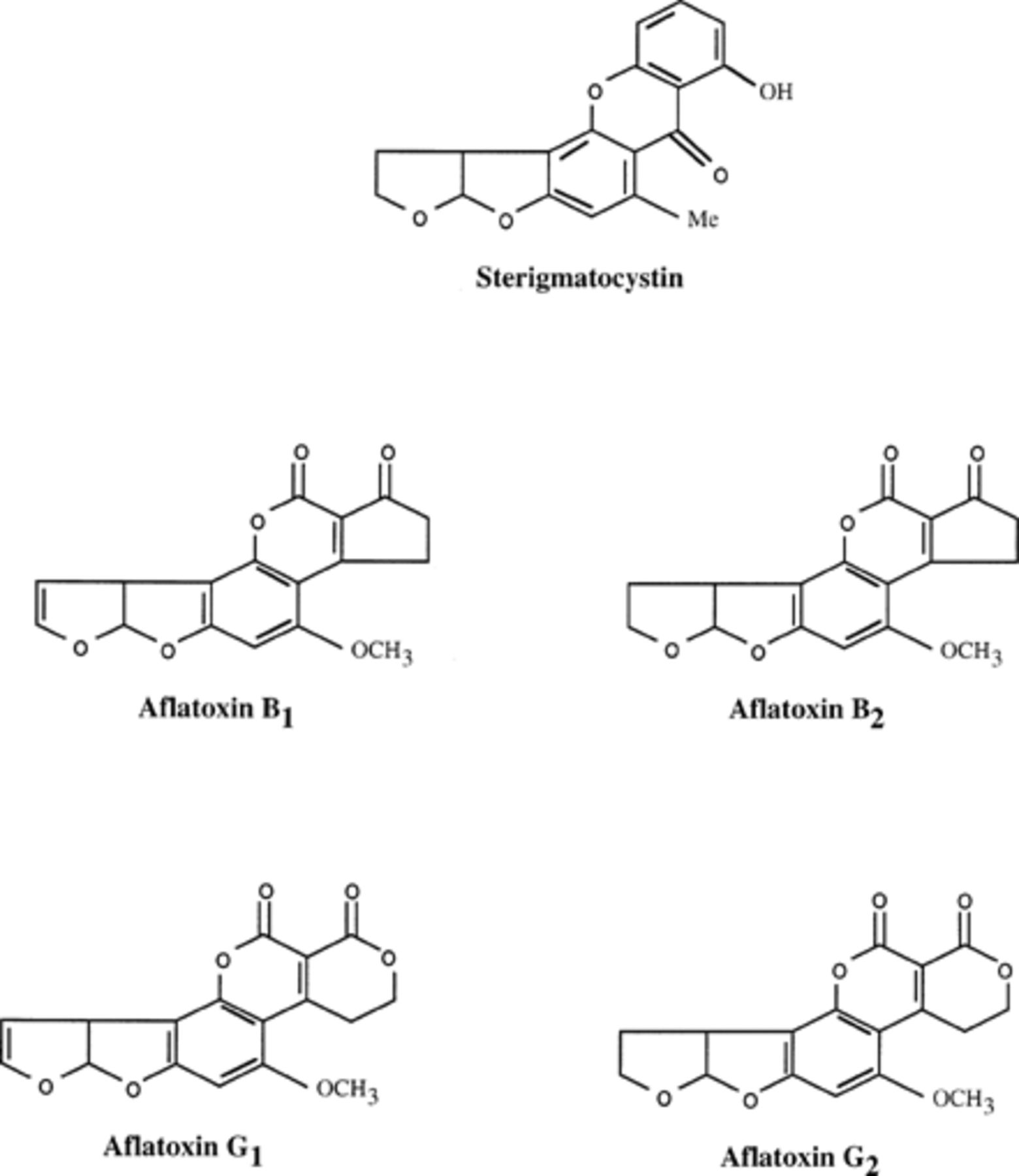 FEMS Microbiol Lett, Volume 175, Issue 2, June 1999, Pages 149–163, https://doi.org/10.1111/j.1574-6968.1999.tb13614.x
The content of this slide may be subject to copyright: please see the slide notes for details.
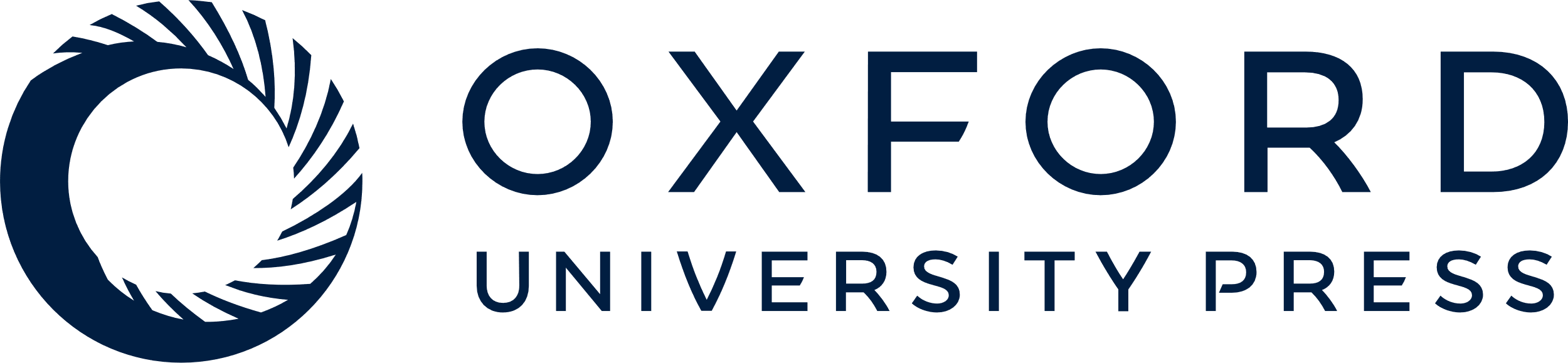 [Speaker Notes: 1 Common toxins produced by Aspergillus and Penicillium species.


Unless provided in the caption above, the following copyright applies to the content of this slide: © 1999 Federation of European Microbiological Societies. Published by Elsevier Science B.V. All rights reserved.]
2 Important toxins produced by Fusarium species.
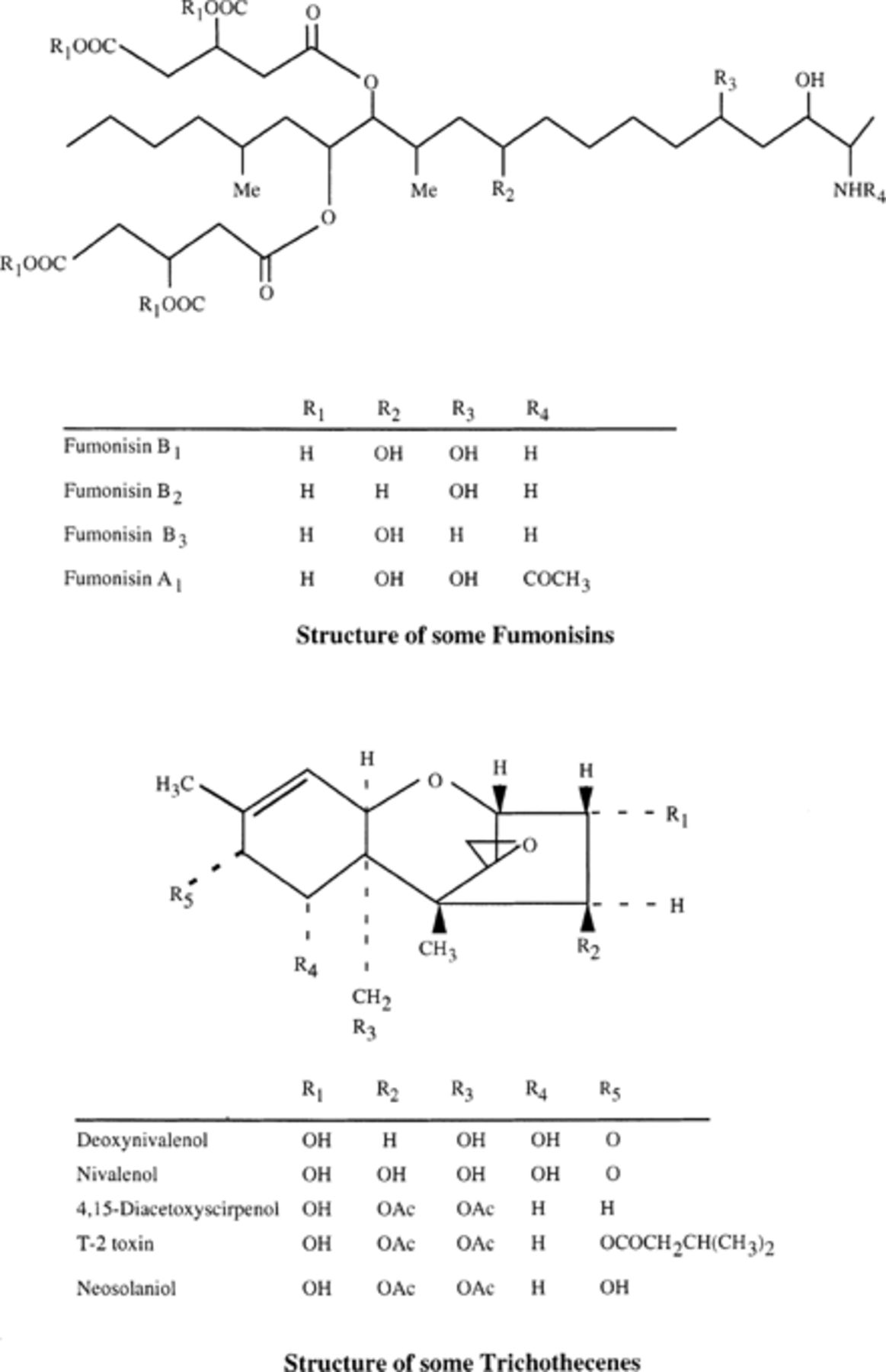 FEMS Microbiol Lett, Volume 175, Issue 2, June 1999, Pages 149–163, https://doi.org/10.1111/j.1574-6968.1999.tb13614.x
The content of this slide may be subject to copyright: please see the slide notes for details.
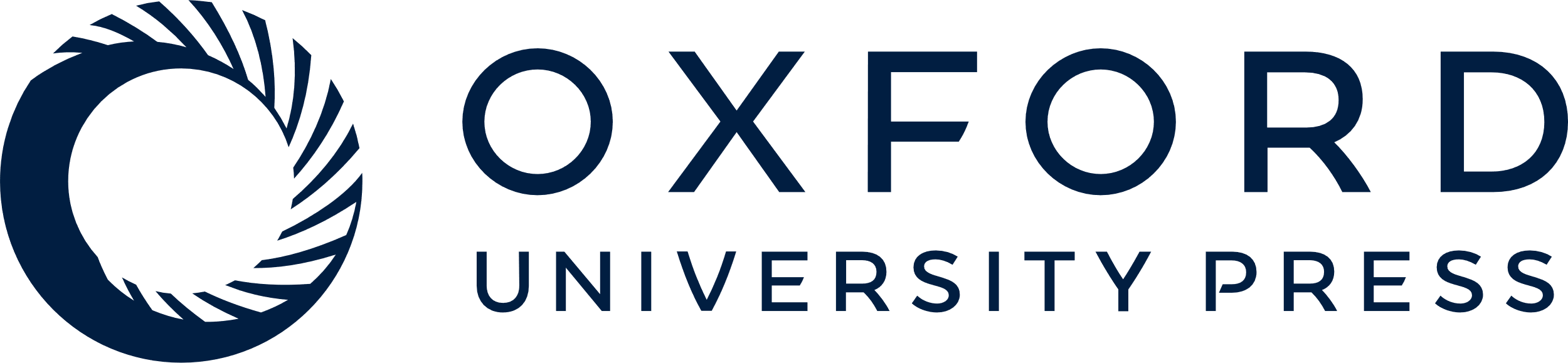 [Speaker Notes: 2 Important toxins produced by Fusarium species.


Unless provided in the caption above, the following copyright applies to the content of this slide: © 1999 Federation of European Microbiological Societies. Published by Elsevier Science B.V. All rights reserved.]
3 Aflatoxin and sterigmatocystin biosynthetic pathway. Enzymes involved: (a) fatty acid synthase, (b) ...
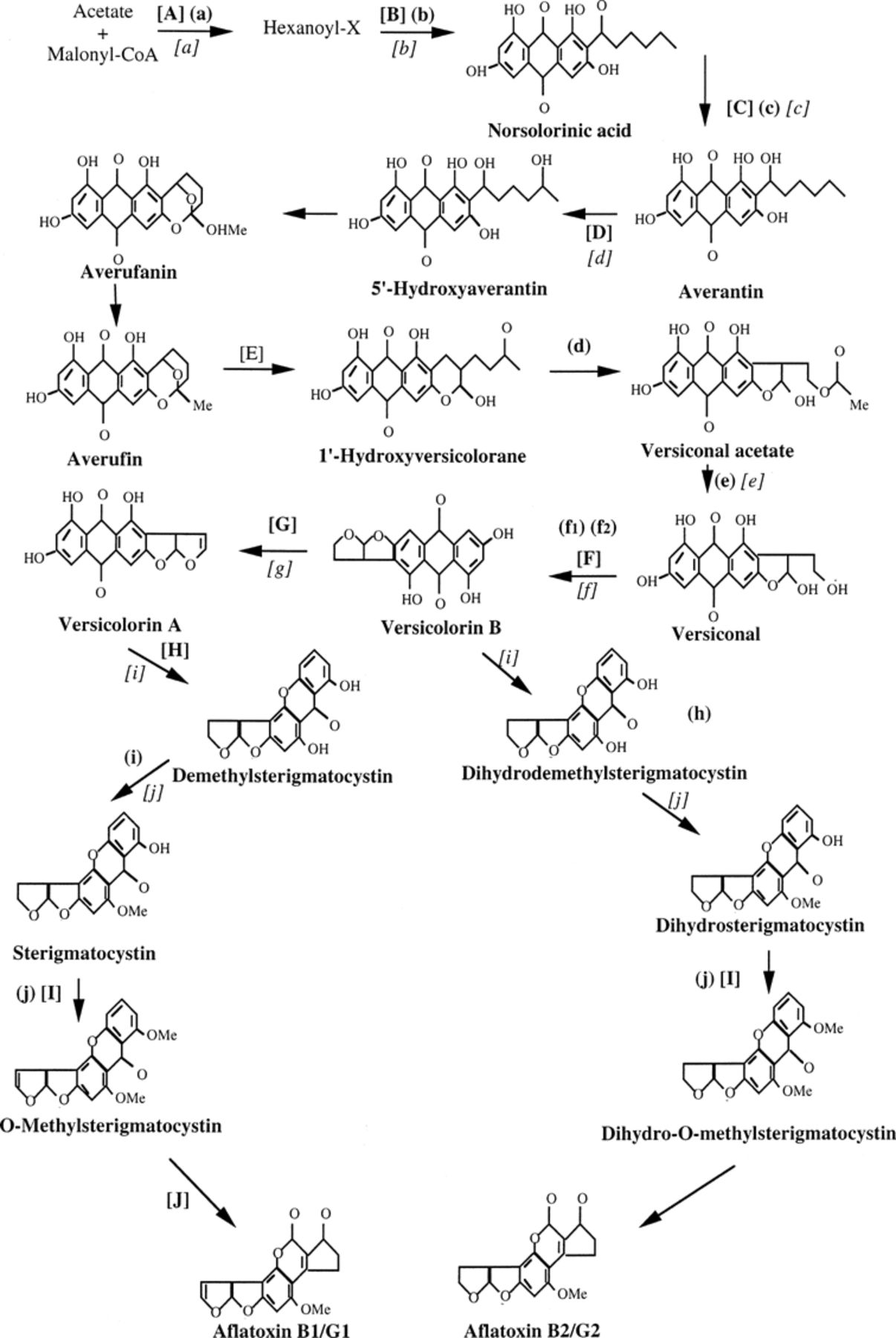 FEMS Microbiol Lett, Volume 175, Issue 2, June 1999, Pages 149–163, https://doi.org/10.1111/j.1574-6968.1999.tb13614.x
The content of this slide may be subject to copyright: please see the slide notes for details.
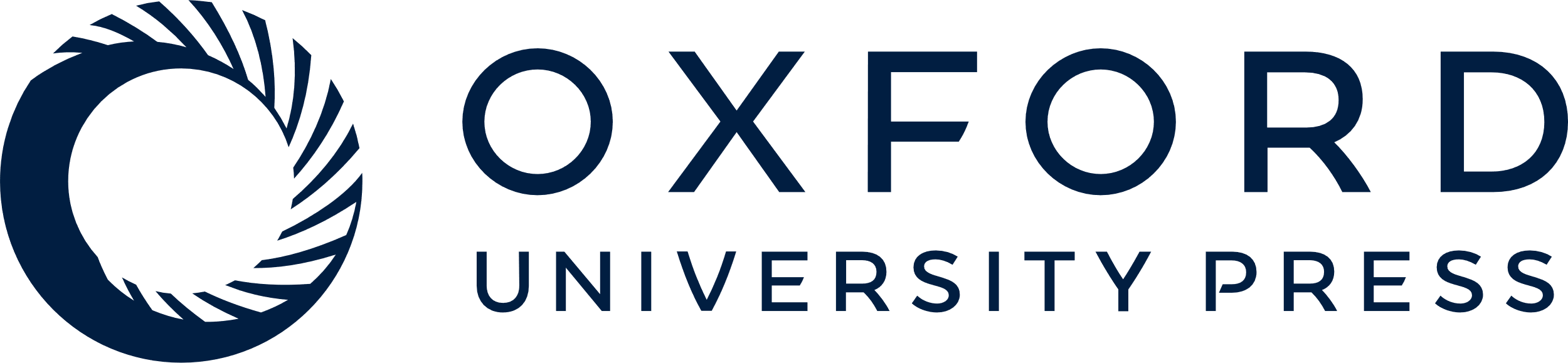 [Speaker Notes: 3 Aflatoxin and sterigmatocystin biosynthetic pathway. Enzymes involved: (a) fatty acid synthase, (b) polyketide synthase, (c) norsolorinic acid reductase, (d) versiconal hemiacetal acetate reductase, (e) esterase, (f1) versicolorin B synthase, (f2) versiconyl cyclase, (g) desaturase, (h) O-methyltransferase (MT-II), (i) O-methyltransferase, (j) O-methyltransferase (MT-I). Genes involved in aflatoxin biosynthesis: [A] fas1A and fas2A, [B] pksA, [C] nor1, norA, [D] avnA, [E] avf1 (aflB and aflW), [F] vbs, [G] verB, [H] ver1A, aflS, [I] omtA and [J] ord1. Genes involved in sterigmatocystin biosynthesis: [a] stcJ and stcK, [b] stcA, [c] stcE, [d] stcF, [e] stcI, [f] stcN, [g] stcL, [h] stcS, [i] stcU and [j] stcP. (Compiled from [11, 18, 21, 50].)


Unless provided in the caption above, the following copyright applies to the content of this slide: © 1999 Federation of European Microbiological Societies. Published by Elsevier Science B.V. All rights reserved.]
4 Trichothecene biosynthetic pathway in Fusarium species. Genes involved: [A] Tri 5, [B] Tri 4 and [C] Tri 3. ...
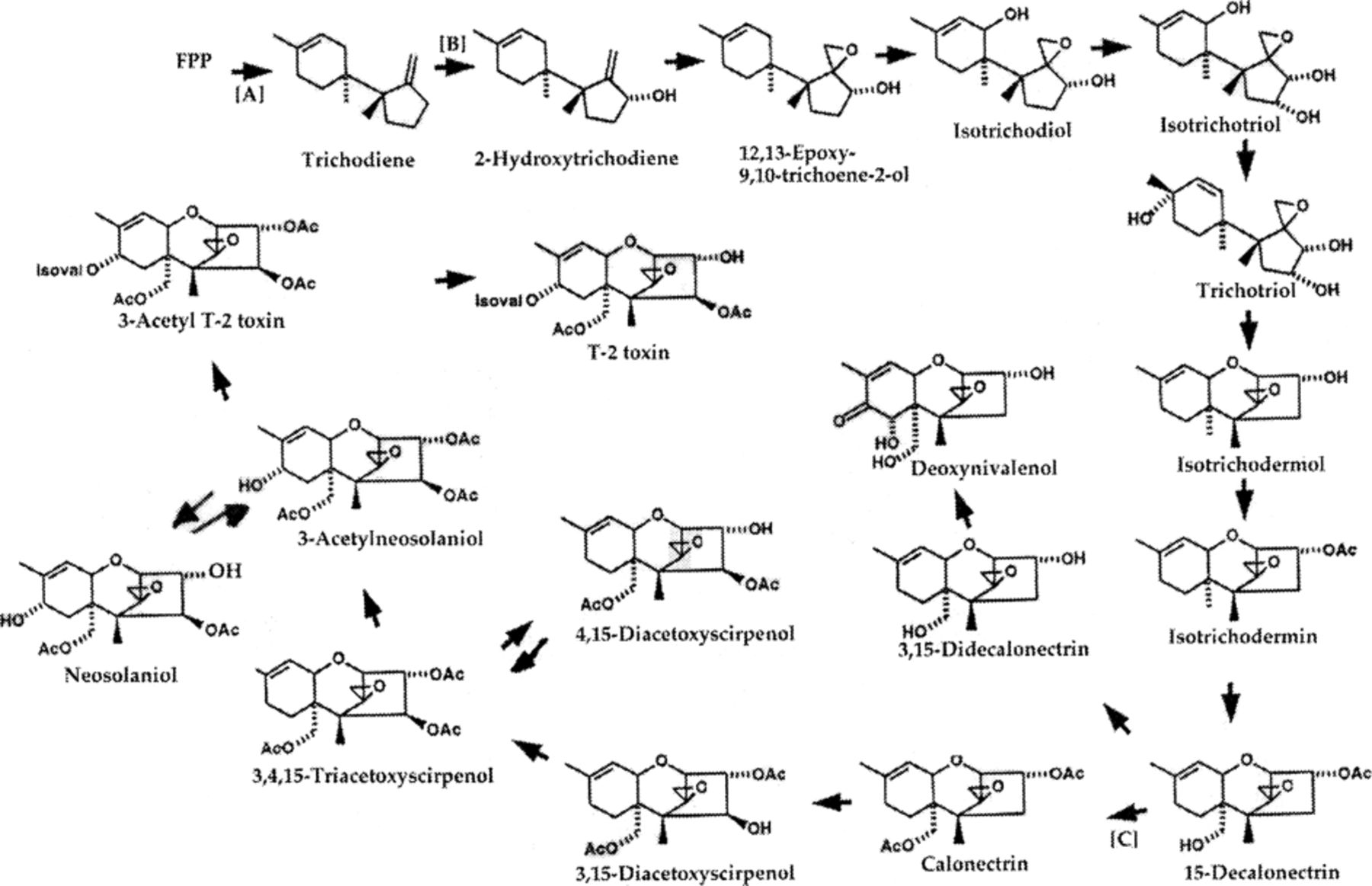 FEMS Microbiol Lett, Volume 175, Issue 2, June 1999, Pages 149–163, https://doi.org/10.1111/j.1574-6968.1999.tb13614.x
The content of this slide may be subject to copyright: please see the slide notes for details.
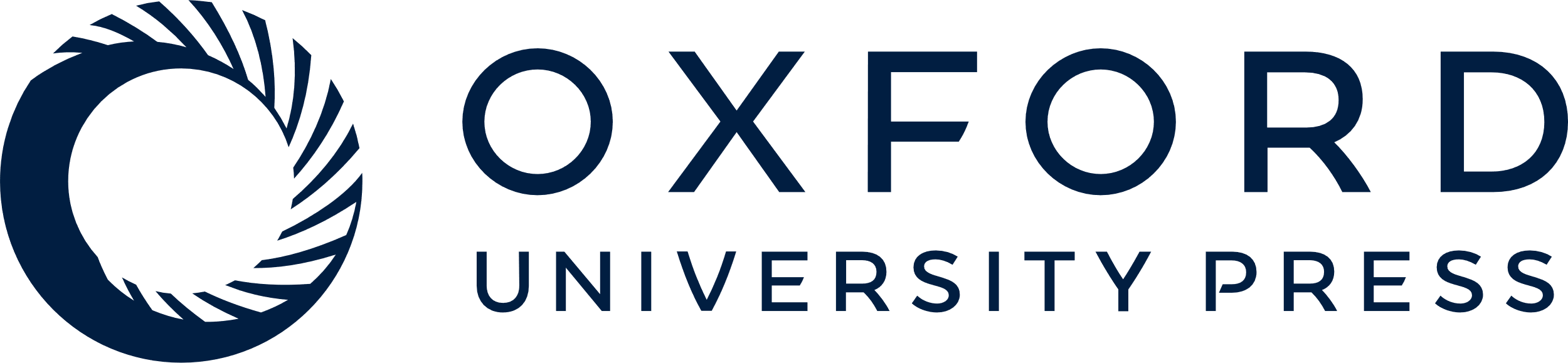 [Speaker Notes: 4 Trichothecene biosynthetic pathway in Fusarium species. Genes involved: [A] Tri 5, [B] Tri 4 and [C] Tri 3. (Taken from [44].)


Unless provided in the caption above, the following copyright applies to the content of this slide: © 1999 Federation of European Microbiological Societies. Published by Elsevier Science B.V. All rights reserved.]
5 Proposed pathway for fumonisin biosynthesis. R1 designates tricarballylic acid esters. Genes ...
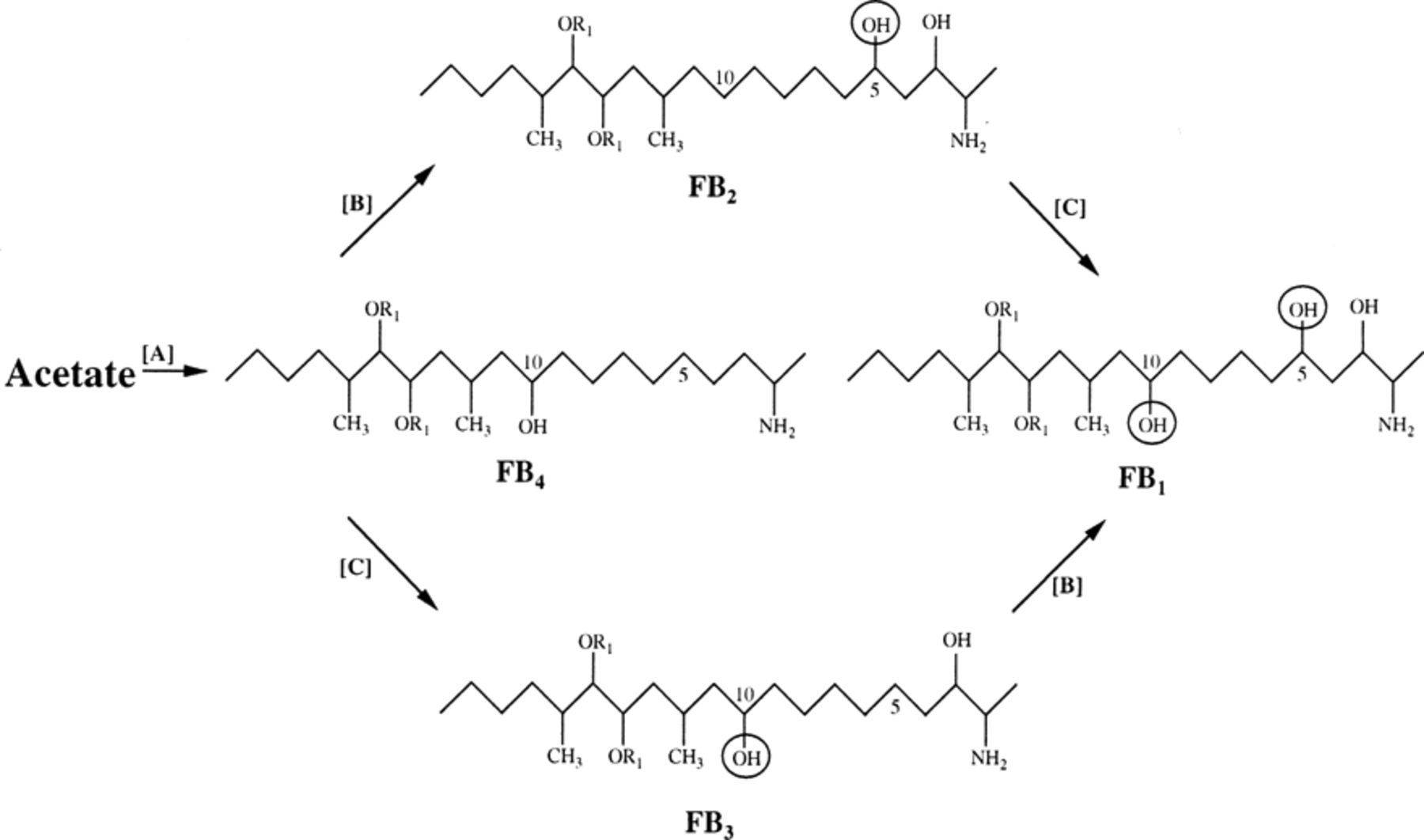 FEMS Microbiol Lett, Volume 175, Issue 2, June 1999, Pages 149–163, https://doi.org/10.1111/j.1574-6968.1999.tb13614.x
The content of this slide may be subject to copyright: please see the slide notes for details.
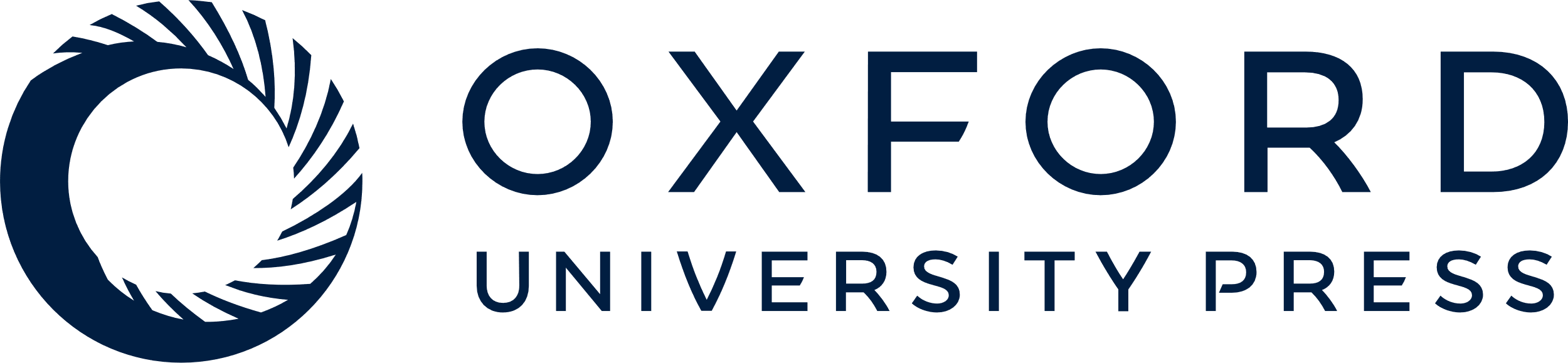 [Speaker Notes: 5 Proposed pathway for fumonisin biosynthesis. R1 designates tricarballylic acid esters. Genes involved: [A] fum 1, [B] fum 3 and [C] fum 2. (Taken from [16].)


Unless provided in the caption above, the following copyright applies to the content of this slide: © 1999 Federation of European Microbiological Societies. Published by Elsevier Science B.V. All rights reserved.]